Unit 14:Radio Industry
Learning objective: To analyse a single radio programme and evaluate how it’s structured towards It’s target audience.
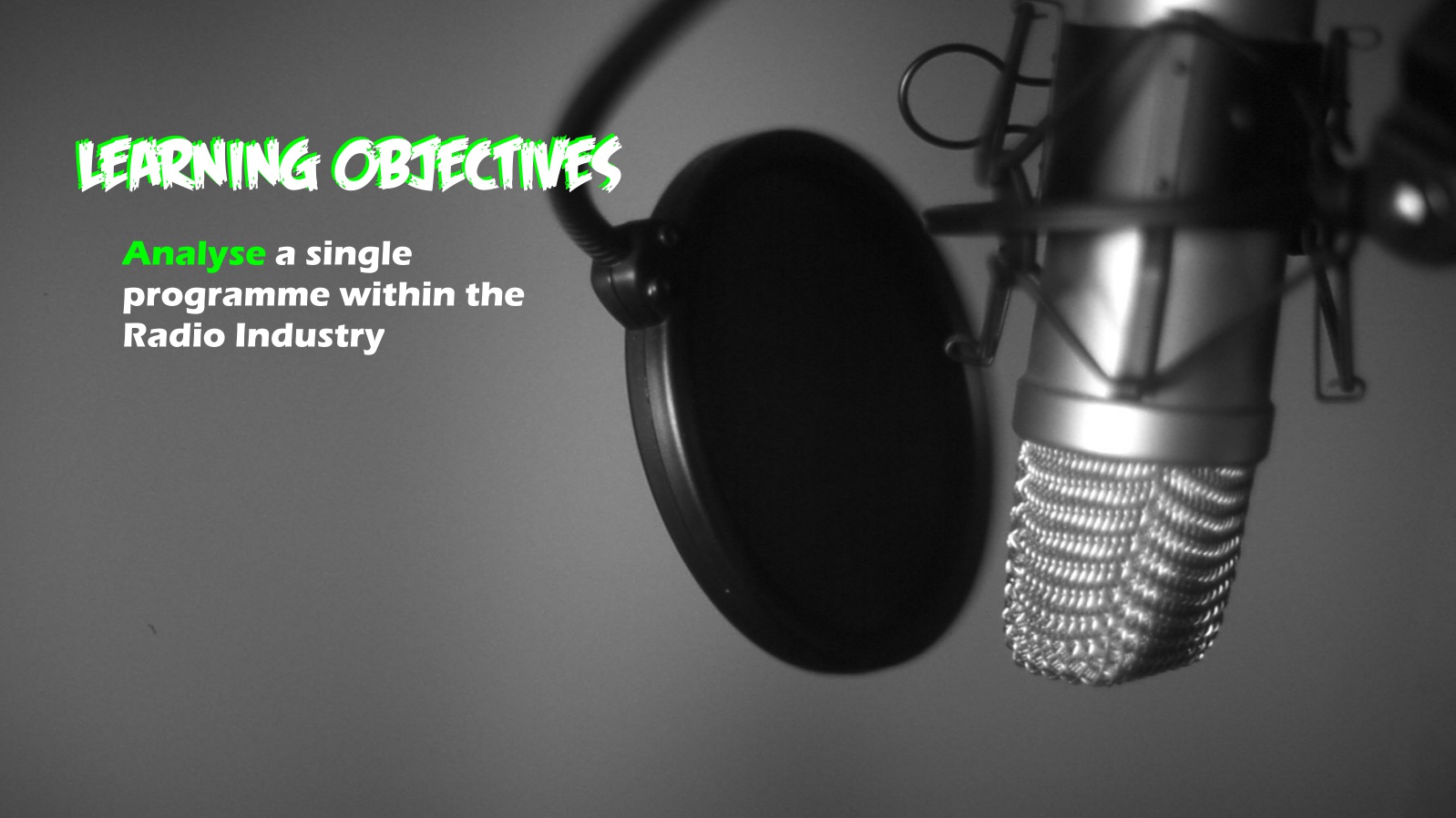 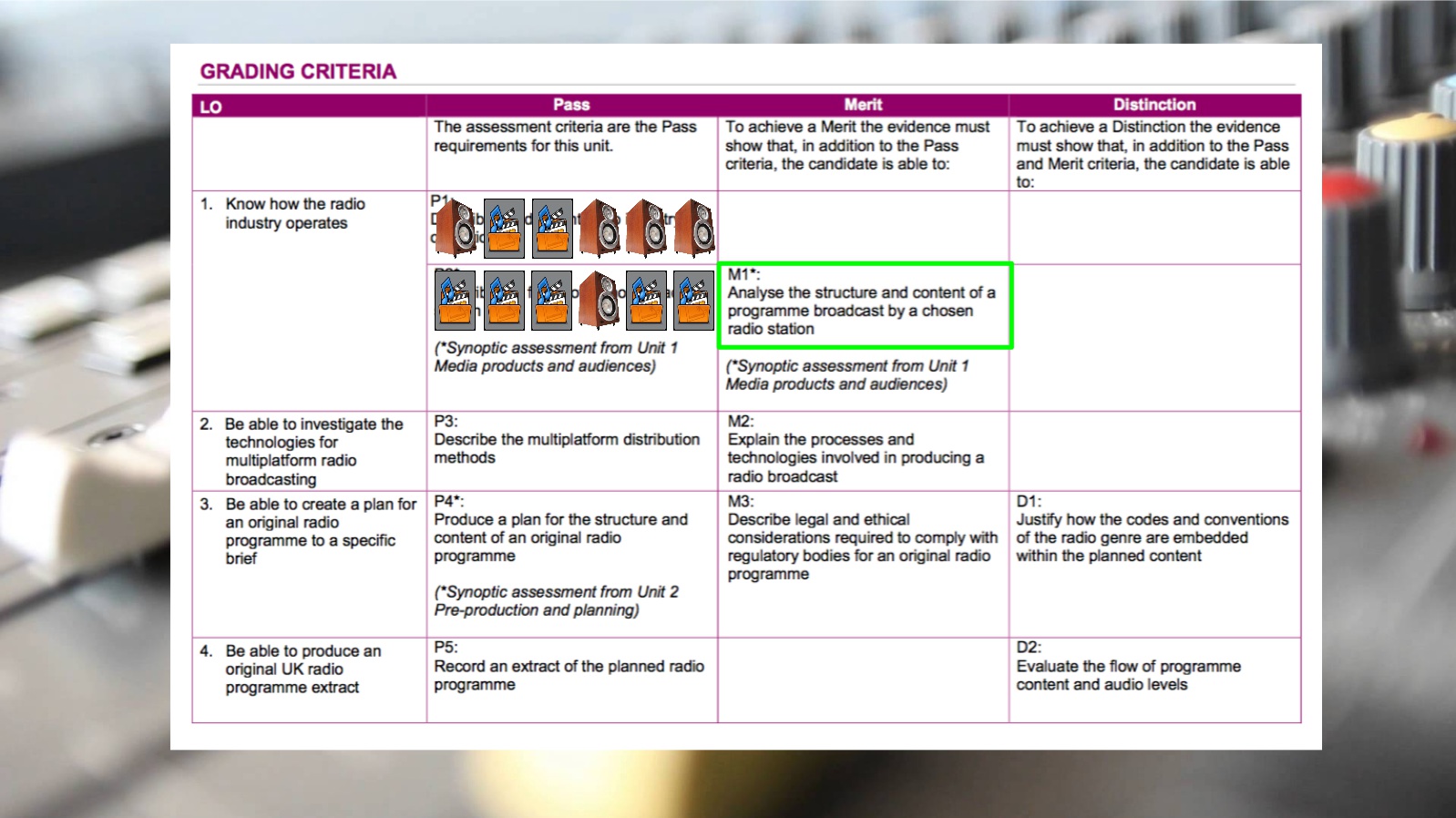 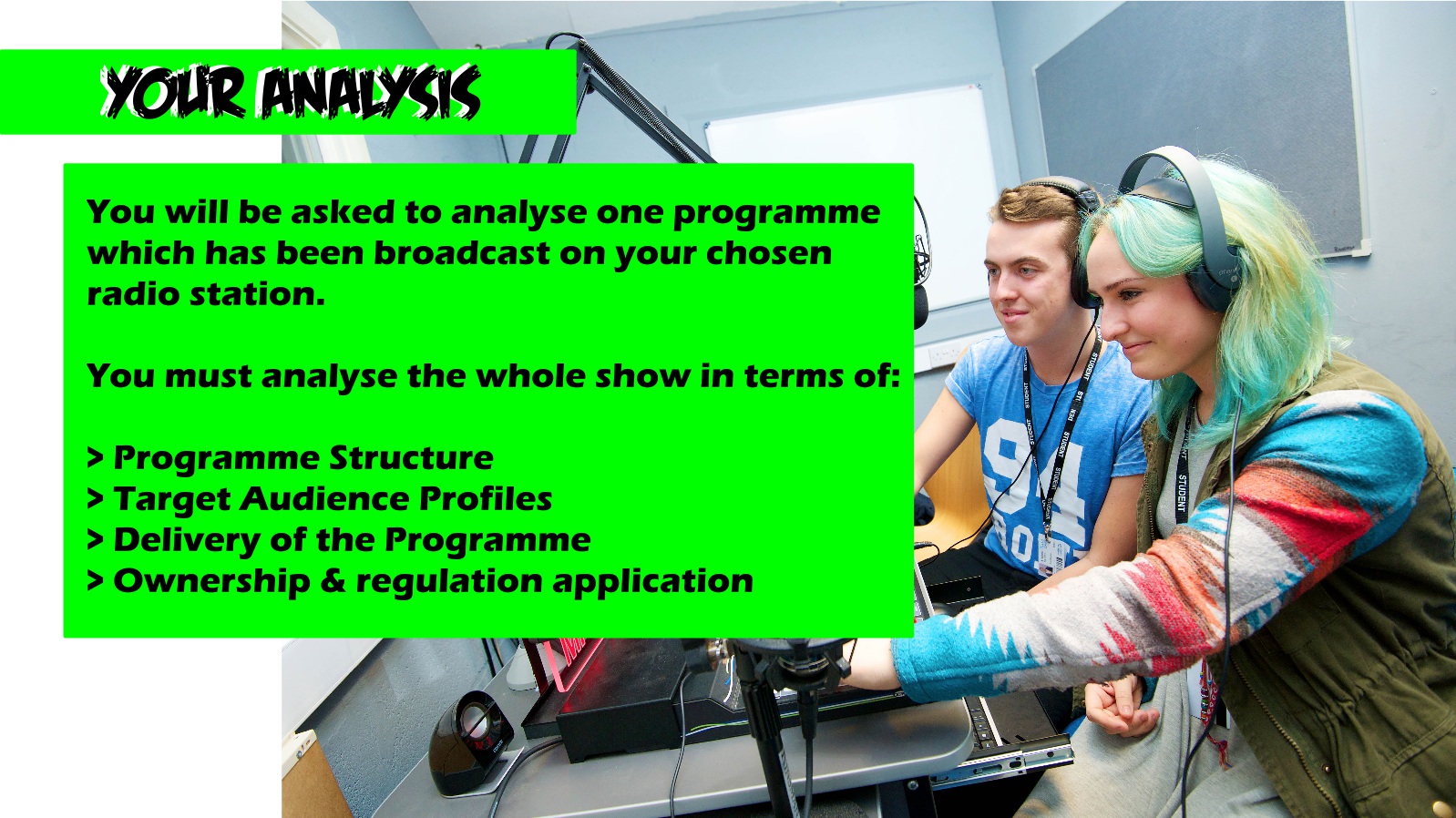 Stretch and Challenge:
Research and find when OfCom have had to look at regulation and content with this radio station.
E.G BamBam on Kiss100 or Jonathan Ross on Radio 2
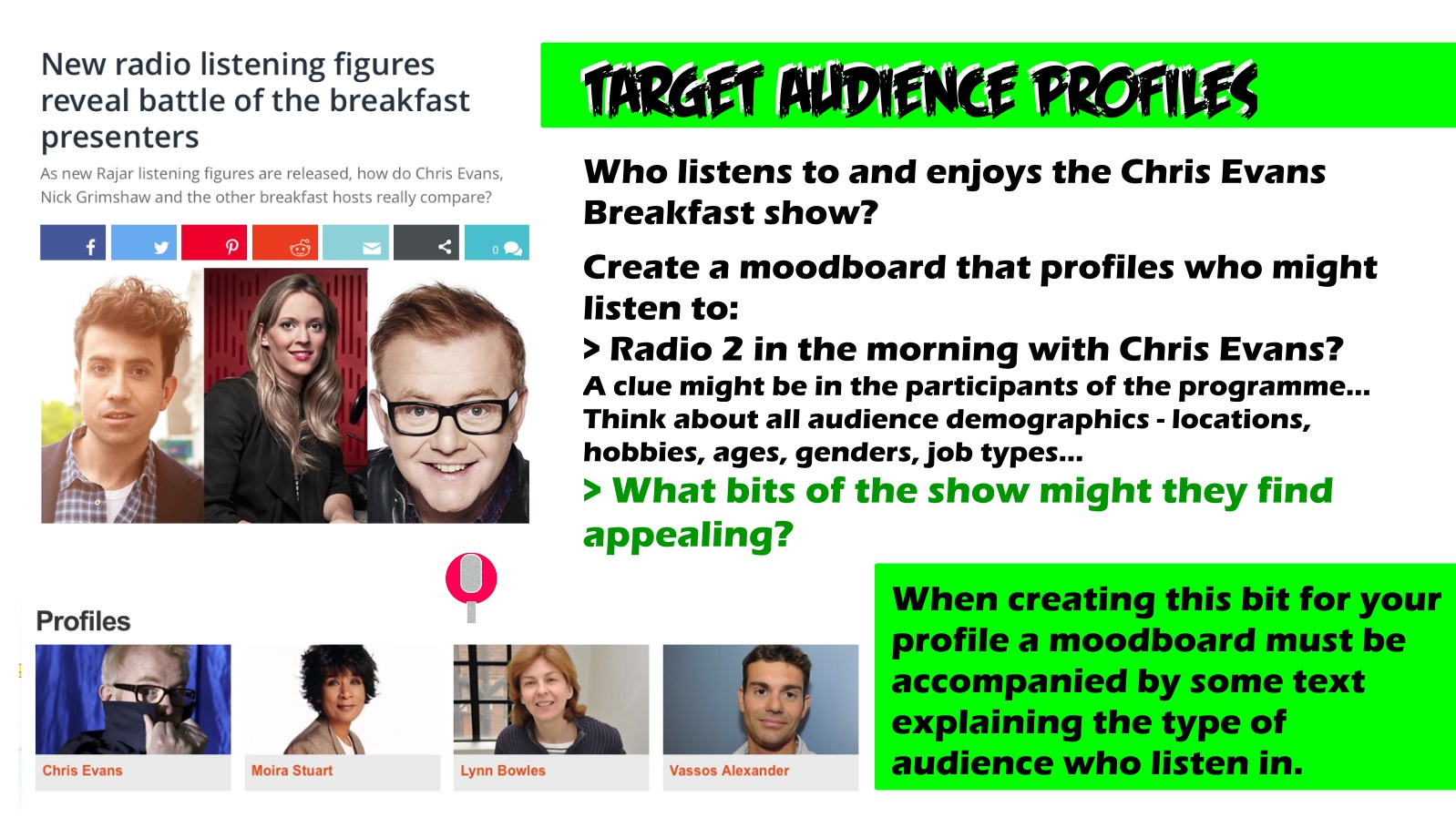 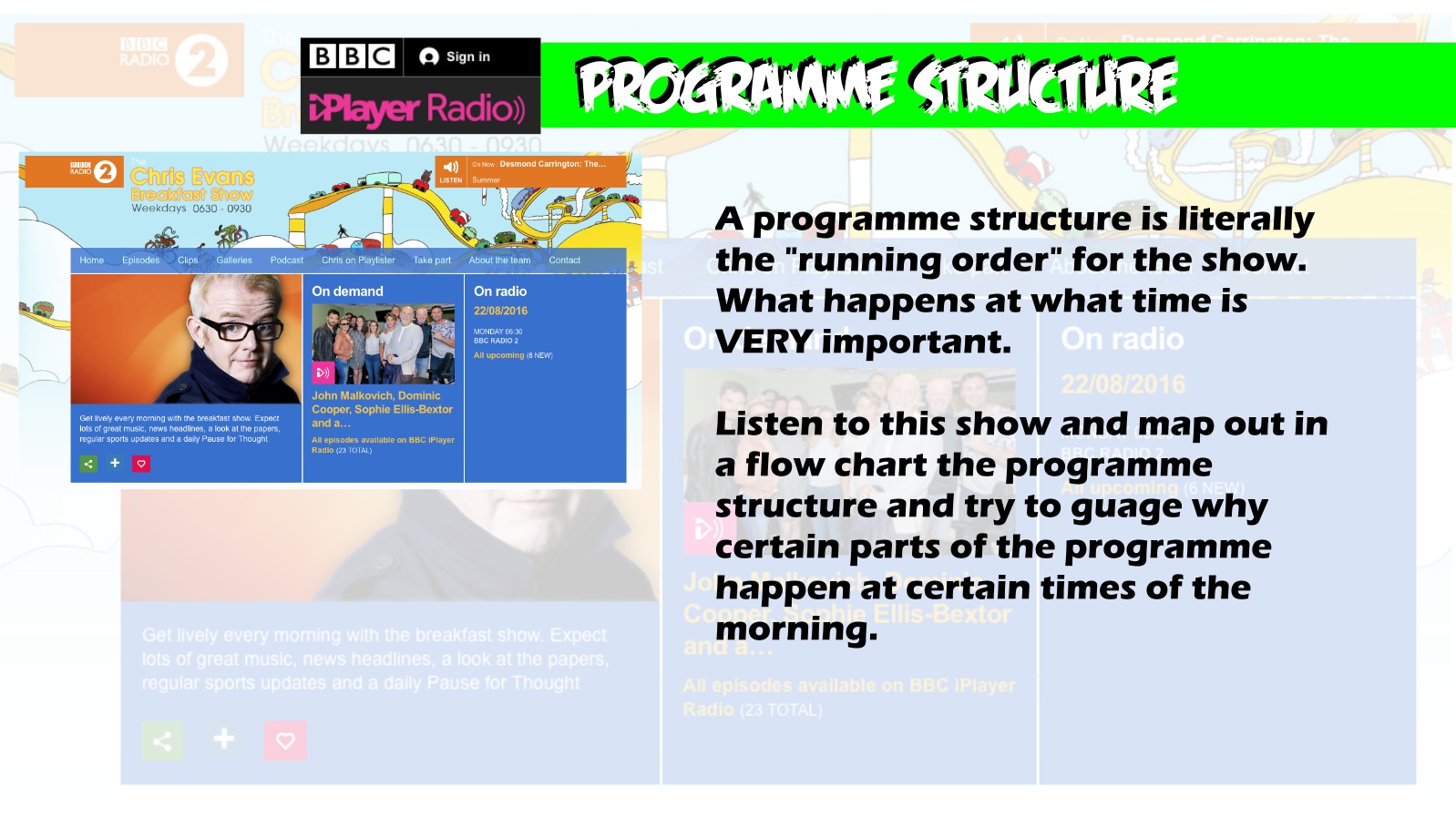 You may have added this to your podcast already!
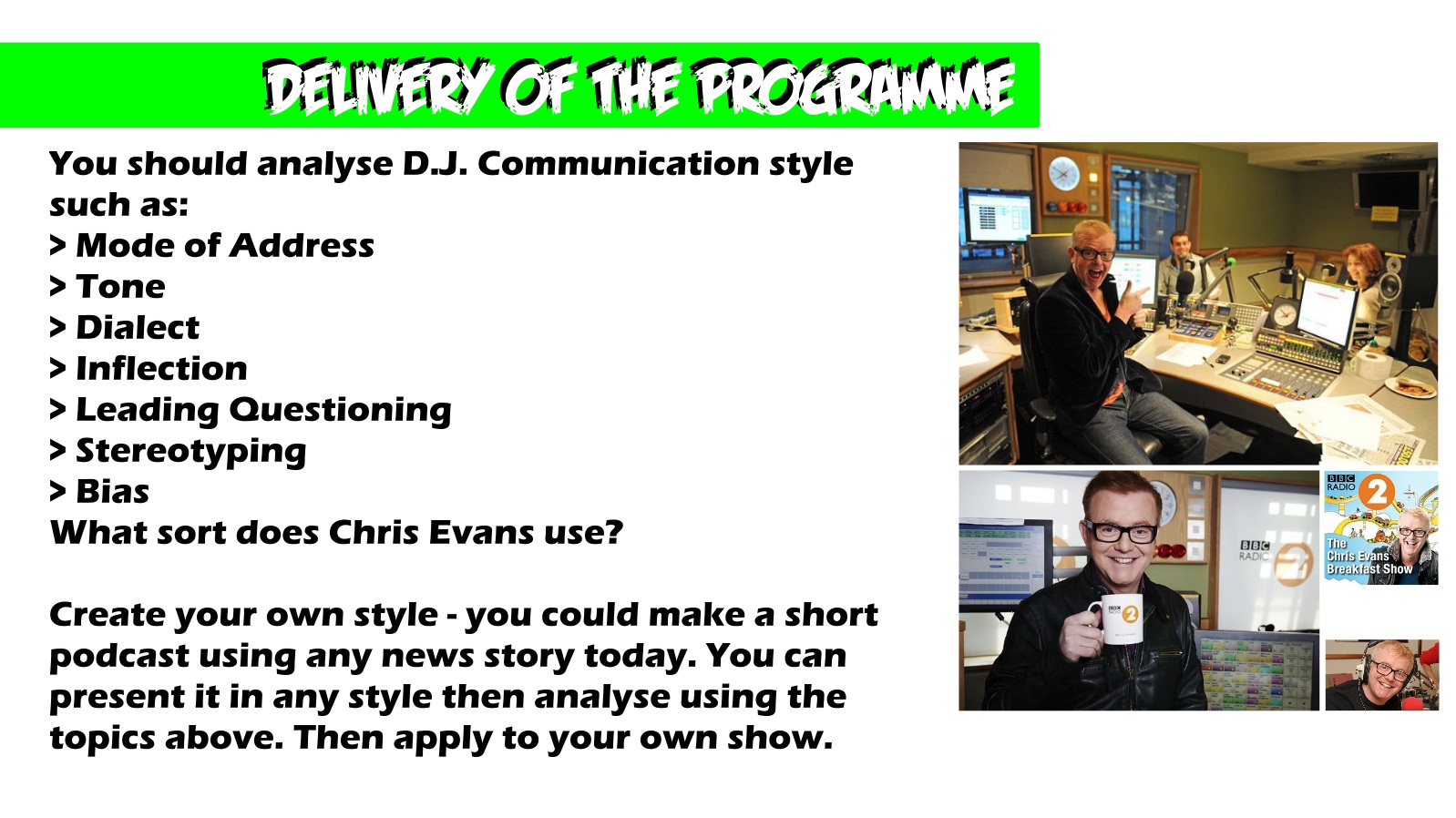 Create 1 short recording as if you’re introducing a music track and another recording reading the news. Then compare how you sound.
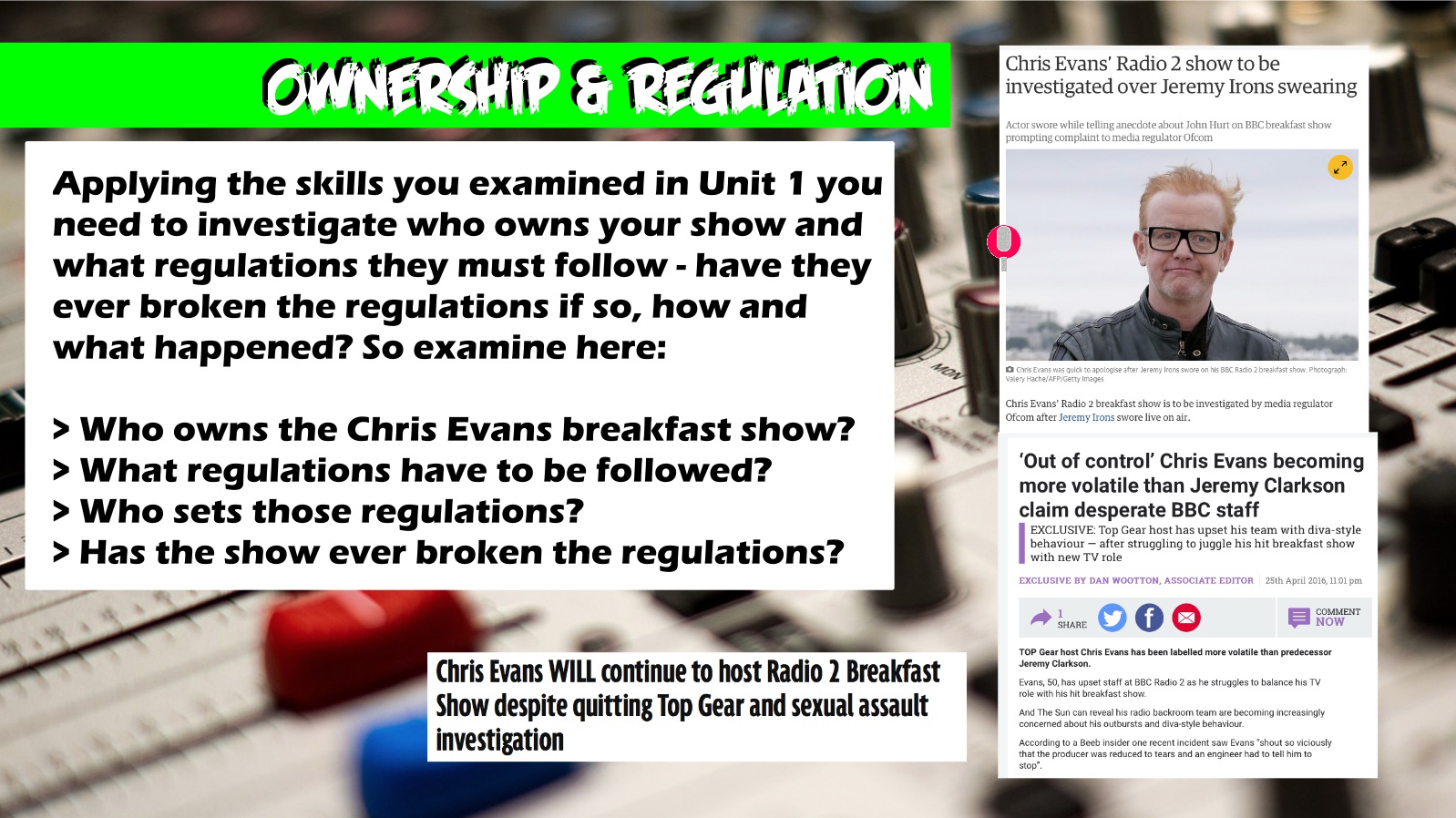 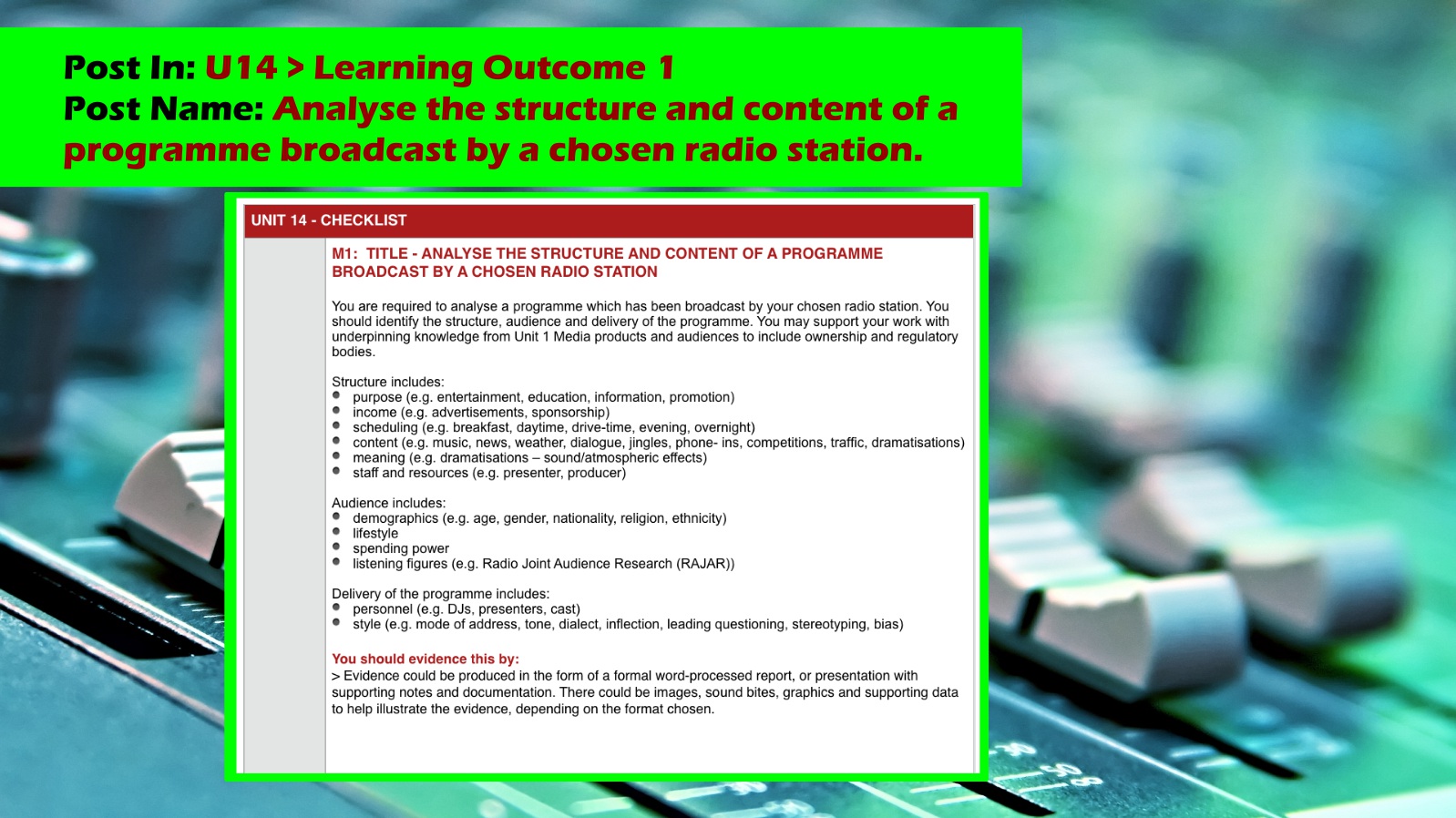